Bruk av KI i regelverksforvaltningen
Møte i nettverk for regelverksforvaltning
21. november 2024
Hanne Kjørholt
På vegne av styringsgruppen / DFØ
Nettverk for regelverksforvaltning
Styringsgruppen:
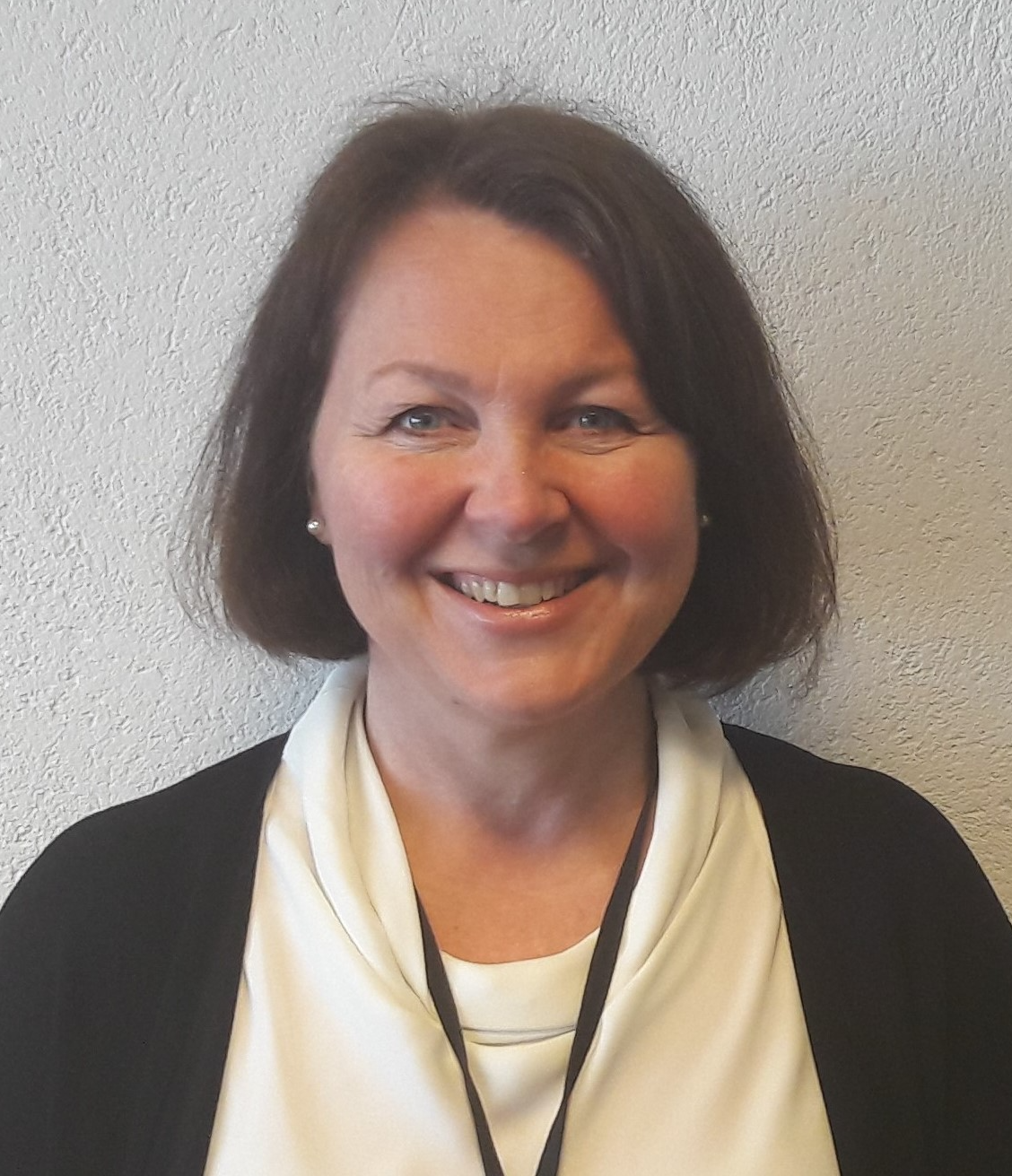 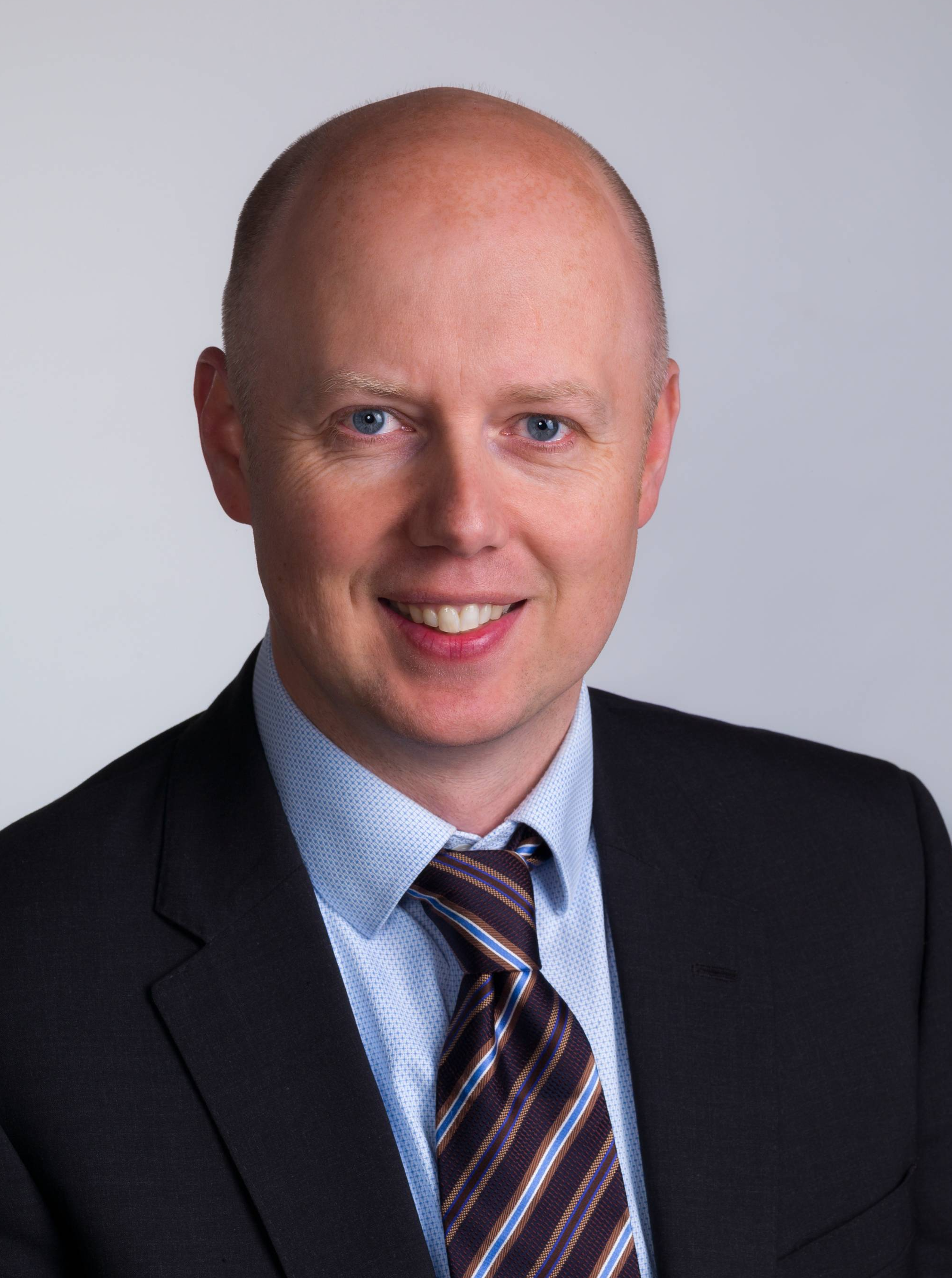 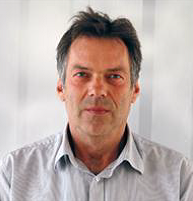 Nettverket er en møteplass for de som arbeider med regelverksforvaltning i staten 
… og hvor det er anledning til å lære, utveksle erfaringer og knytte kontakter på fagområdet.
Hanne KjørholtSkattedirektoratet
Jacob Kringen
DSB
Thomas Hol FosseForsvaret
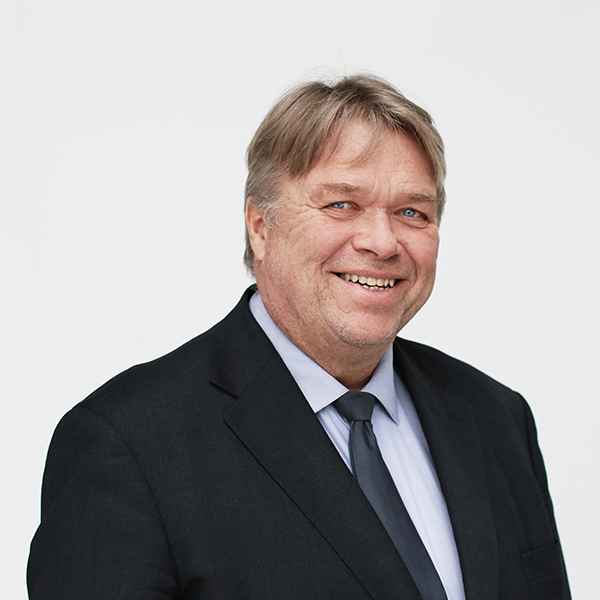 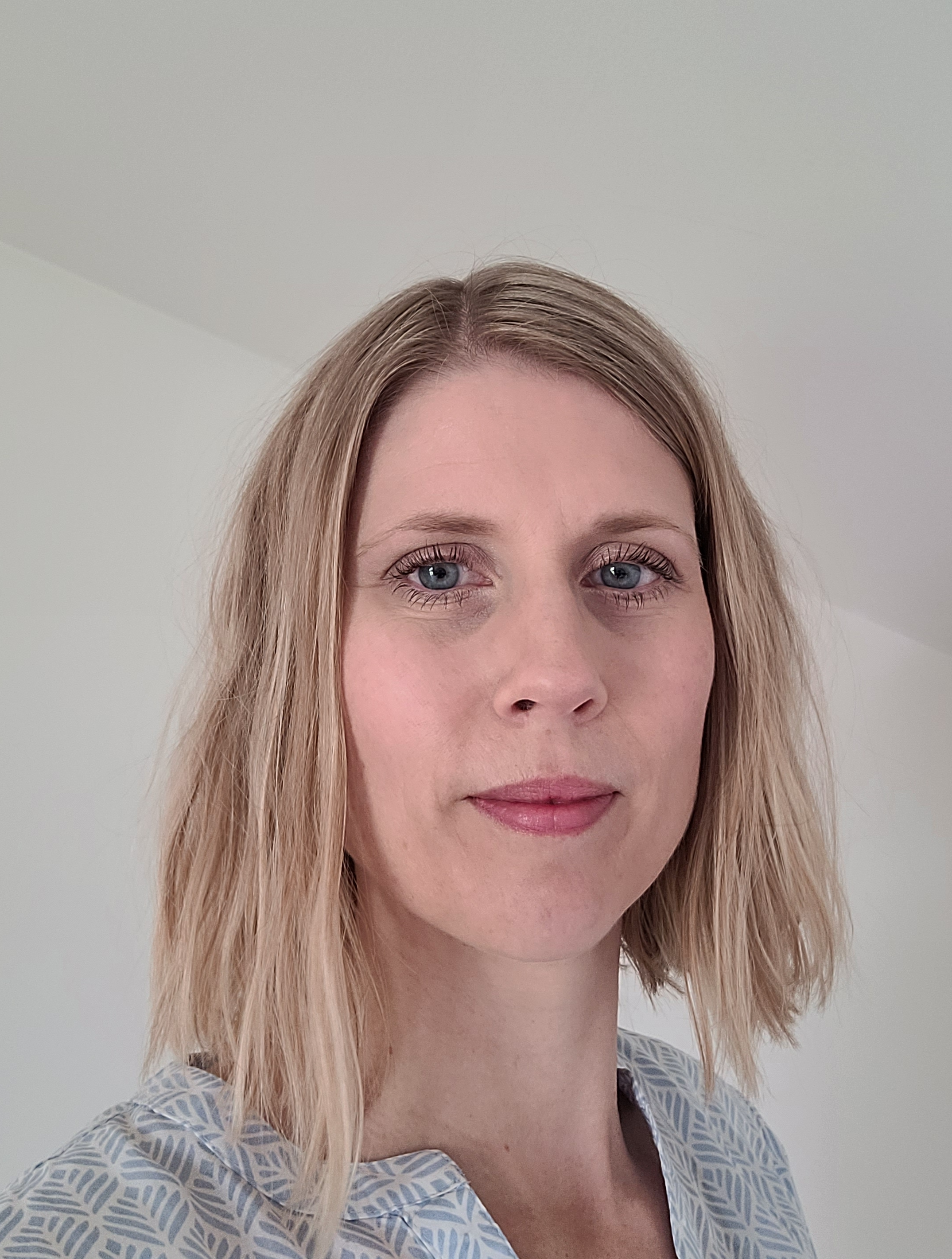 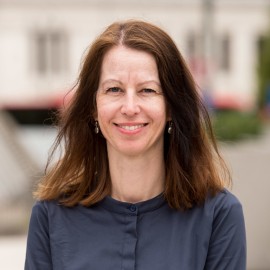 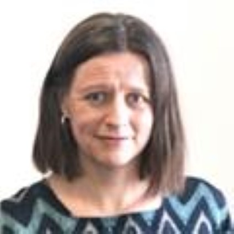 https://dfo.no/fagomrader/utredning-og-analyse-av-statlige-tiltak/nettverk-regelverksforvaltning
Elisabeth Aarseth DFØ
Dag AarnesRegelrådet
Sølvi AalbuDFØ
Kristine Langkaas
Politidirektoratet
Regelverksforvaltning
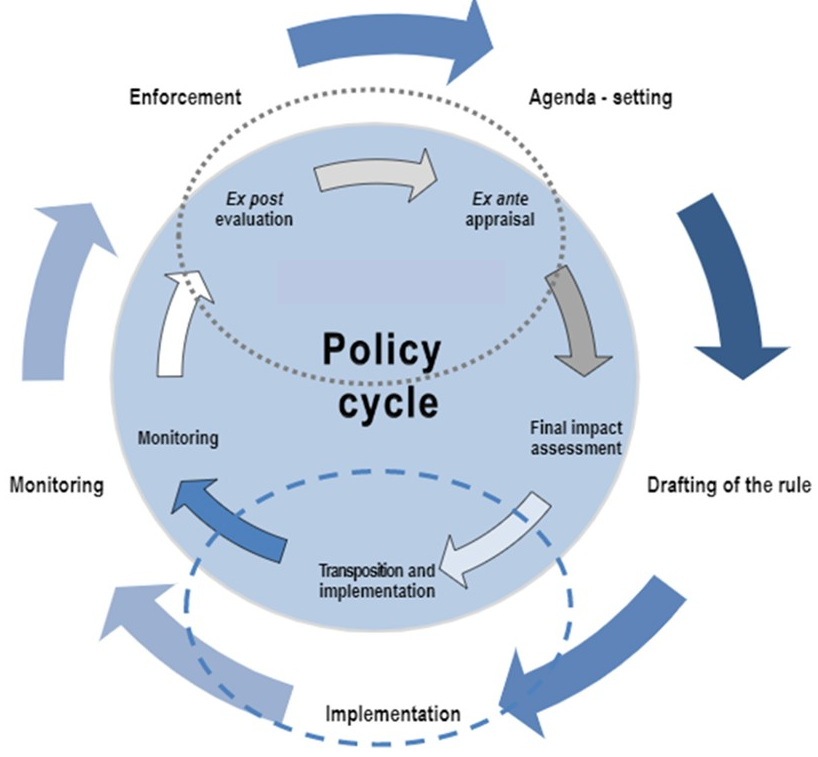 Formål og behovsanalyse
Utredning av alternativer og konsekvenser
Regelverksutforming/revisjon
Implementering og overvåkning
Tilsyn, kontroll og sanksjonering
Etterlevelse og effekter
Evaluering av samlede virkninger
OECD Policy cycle
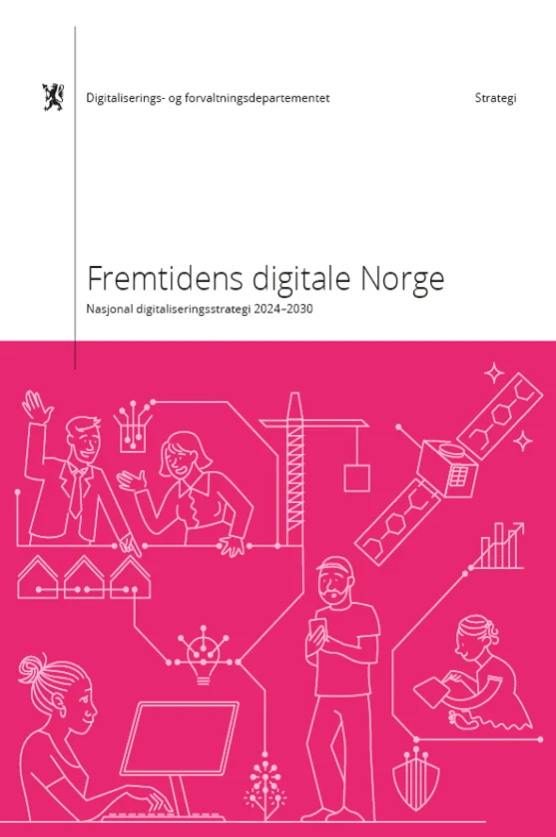 Utnytte mulighetene i kunstig intelligens
Offentlig sektor skal anvende KI for å utvikle bedre tjenester og løse oppgaver mer effektivt
Regjeringen vil
at 80 prosent av offentlige virksomheter skal ha tatt i bruk KI i løpet av 2025, og 100 prosent innen 2030
utrede hvordan man kan bruke data og tekst fra offentlige virksomheter til etisk og trygg trening av nasjonale språkmodeller
utrede om datagrunnlaget i Lovdata kan gjøres tilgjengelig, blant annet for trening av språkmodeller
styrke veiledningsarbeidet for ansvarlig utvikling og bruk av KI, blant annet gjennom regulatoriske sandkasser
sikre ansvarlig utvikling og bruk av KI i offentlig sektor
at Norge tar en aktiv rolle internasjonalt for å påvirke regelverksutviklingen på KI-området, særlig når det gjelder etisk og trygg bruk av KI
Bruk av KI i regelverksforvaltningen
Dagens program:
09.00–09.15  Åpning, velkommen og kort introduksjon
09.15–09.45  Digitalisering og KI – med rettshistoriske briller.
	Jørn Øyrehagen Sunde, professor i rettshistorie ved Institutt for offentlig rett ved 	Det juridiske fakultet i Oslo.
09.45–10.15  Hva bør vi tenke på når vi skal ta i bruk KI?
	Mona Naomi Lintvedt, stipendiat ved Institutt for privatrett ved Det juridiske 	fakultet i Oslo og ansatt i juridisk avdeling i Skattedirektoratet.
10.15–10.30  Pause
10.30–11.00  Digitalisering av rettsinformasjon
	Therese Karoline Larsen, senior skattejurist i Juridisk avdeling i Skattedirektoratet.
11.00–11.30  Lunsj
11.30-12.00  Panel – spørsmål og diskusjon